Bericht 2020/2021
Sportwart Skisprung-Nordische Kombination 2020/2021

Trainer am Stützpunkt in Rastbüchl 
Hauptamtlicher Trainer: Tobias Kinateder 
Ehrenamtlicher Trainer: Werner Reischl
Im Frühjahr 2020 haben wir.
Sechs Wochen lang hat der WSV-DJK Rastbüchl die kleinen Schanzen K15/K35
der Anlage hergerichtet. Vereinsmitglieder, Trainer, Aktive und Eltern sorgten in
knapp 1000 Arbeitsstunden dafür, dass der Trainingsbetrieb mittlerweile wieder
reibungslos ablaufen kann. Aufwendige Auslaufverbreiterung, neue Banden, die
den Ablauf der Videoweitenmessung ermöglichen, und ein neuer Belag standen
an. Insgesamt 20000 Euro hat der kleine Verein in den Umbau investiert.
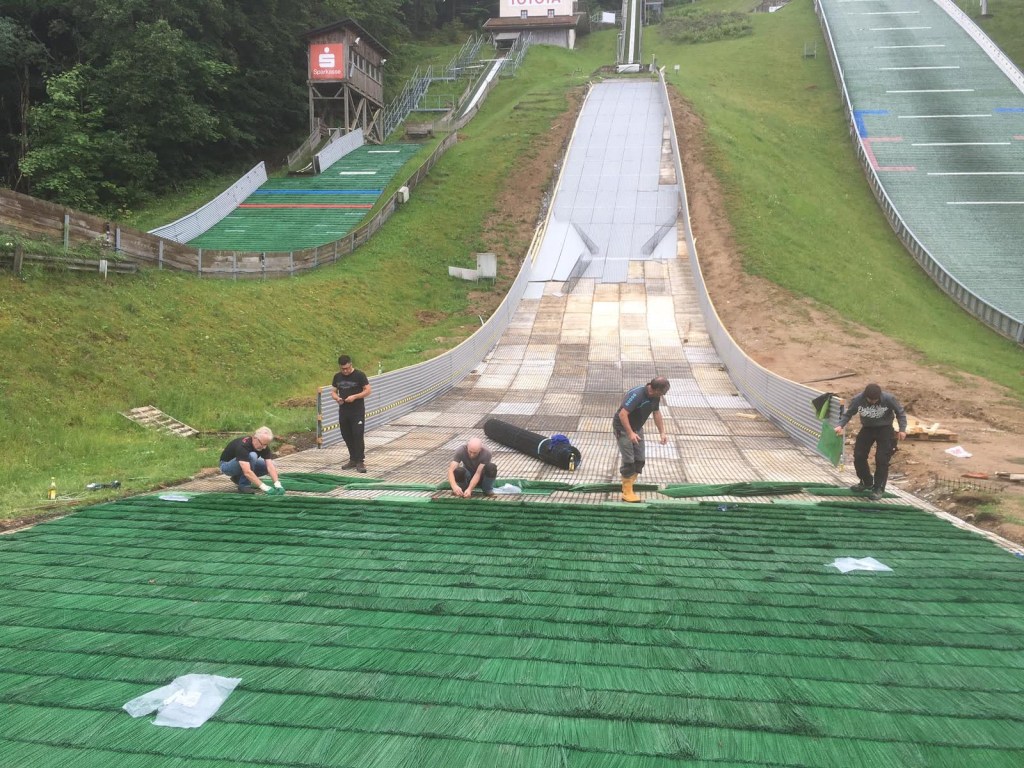 Rücklblick 2020/2021
7 Athleten im Landeskaderstatus
K74 Sprungbereit von KW 49 bis KW 8
K35 von KW49 bis KW8
16 auswärtige Trainingsmaßnahmen /Lehrgänge /Reg II
Flexibilität von Sprungzeiten nur durch eine Trainingsgruppe
Corona-bedingt Vormittags-Nachmittags Training möglich
schnelle Freigabe durch die Gemeinde für die Schanze und der Turnhalle.
Kontinuirliche Leistungsentwickelung der Landeskader Athleten
Problematik
Schanzenöffnung Rastbüchl für eigenen Kaderathleten
Belegung Anlauf K74
Corona-bedingt kein Training für die Kleinen, ab Mai Training in 5er Gruppen möglich.
Corona-bedingt kein Schnuppertraining
Kein DSC im unteren Schülerbereich
Trainingsgruppe Schüler REG II
Bastian Schmid   2008 SP
Max Friedberger 2008 NK 
Leon Krenn           2007 SP
Noel Schmöller    2009 NK
Jugend
David Grupper      2005 SP
Kathrin Hitzinger  2003 SP
Pia Uhrmann         2005 Nk
CJD Berchtesgaden sindSimon Kosak /DC /NKDavid Brückl/DC/NKAlexander Angerer/DC/SP
Trainingslehrgänge/Maßnahmen
23.Mai          Berchtesgaden
9.Juni            Garmisch-Partenkirchen
20 Juni           Höhnhart
30.06-1.07.   Berchtesgaden
27.07-29.07 . Bischofsgrün
7.Aug.            Berchtesgaden
16.08-19.08. Berchtesgaden/Ramsau/Bischofshofen
21.08-24.08. Ruhpolding
12.Sep.           Hinzenbach
05.Nov.           Hinzenbach
14.Nov.           Berchtesgaden
03.12-05.12.  Ramsau
19.Jan.           Garmisch-Partenkirchen
16.Feb.           Hinzenbach
20.Feb.           Berchtesgaden
Trainingsgruppen WSV-Rastbüchl
TG 1                              TG 3 Schüler II                                    TG 4
Pia Uhrmann                Niklas Eibl                                     Lena Müller
David Gruber                Quirin Wegerbauer                    Thomas Müller
Kathrin Hitzinger          Thomas Mütze                            Jonas Pongratz
Lena Fesl                        Georg Gottinger                         Maxi Eibl
                                         Daniel Schmid                            Quirin Laus
TG Schüler I                   David Friedberger                      Lukas Stockbauer
Bastian Schmid                                                                   Marlene Bräuer
Max Friedberger                                                                 Marie Bräuer
Leon Krenn                                                                           Willi Thür
Noel Schmöller                                                                    Zeno Ipan
                                                                                                Tobias Wolf
                                                                                                Christoph Schwarz
                                                                                                Markus Resch
                                                                                                Jonas Mairhofer
                                                                                                 Fabian Mairhofer
Severin Freund nach langer Verletzung Weltmeister
Wir hoffen dass wir demnächst das ganze Jahr wieder Skispringen dürfen.
Danke für an alle für die gute
Zusammenarbeit

Mit freundlichen Grüßen
Werner Reischl
Sportwart Sprunglauf